Computing
Lesson 2: Introduction to the CPU 



Computer systems
Mac Bowley
Materials from the Teach Computing Curriculum created by the National Centre for Computing Education
‹#›
Von Neumann architecture - fill in the blanks
(each word is only used once)
Von Neumann architecture describes the _____ of a computer system. In the Von Neumann model both _____ and ______ are stored in memory as ______. 
Instructions are ______ from memory one by one, the processor will  _______ the instruction before executing it.
fetched
design
data
decode
instructions
binary
‹#›
The CPU team - Part 1
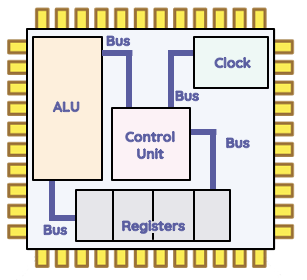 Clock
The ALU
Buses
Control Unit
Registers
‹#›
The CPU team - Part 2
‹#›
Remembering the components
For each of the components of the CPU, choose a memorable image to represent it and sketch it in your notes. Justify why the image is suitable next to it. You can use these for inspiration, but it is better if you make them up for yourself.
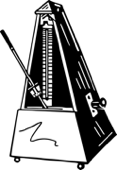 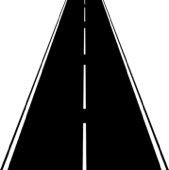 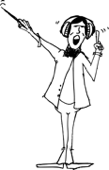 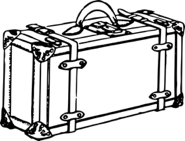 Credit:  Pixabay
Credit:  Pixabay
Credit:  Pixabay
Credit:  Pixabay
‹#›